Результативность пробных тестирований МОДО
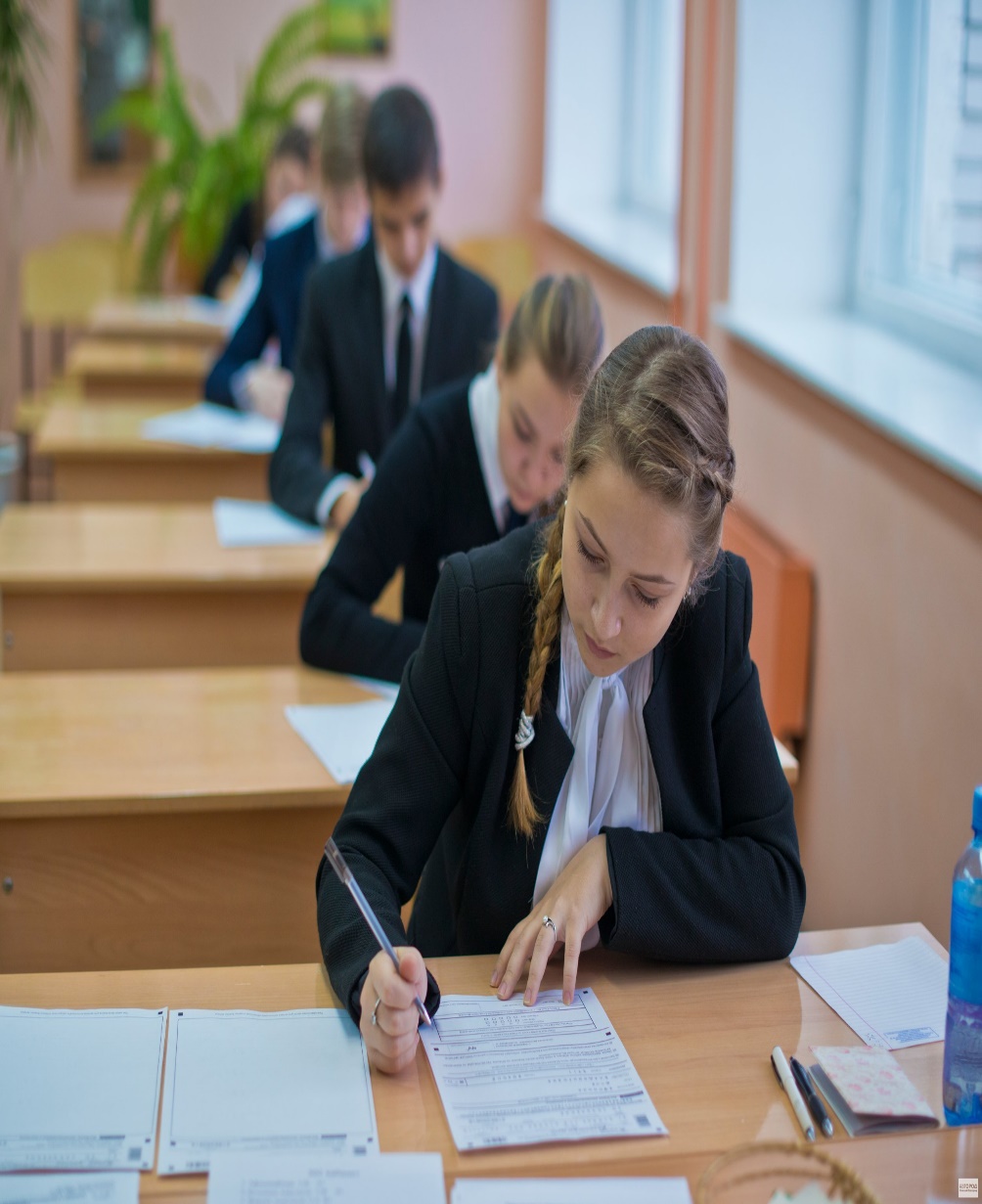 Учебные занятия в организациях среднего образования независимо от формы собственности и ведомственной подчиненности завершится
25 мая 2024 года
Итоговые выпускные экзамены обучающихся 
9 классов проводится со 29  мая по 10 июня 2024 года
3
ИТОГОВАЯ АТТЕСТАЦИЯ ДЛЯ ОБУЧАЮЩИХСЯ 9 КЛАССА ПРОВОДИТСЯ В СЛЕДУЮЩИХ ФОРМАХ:
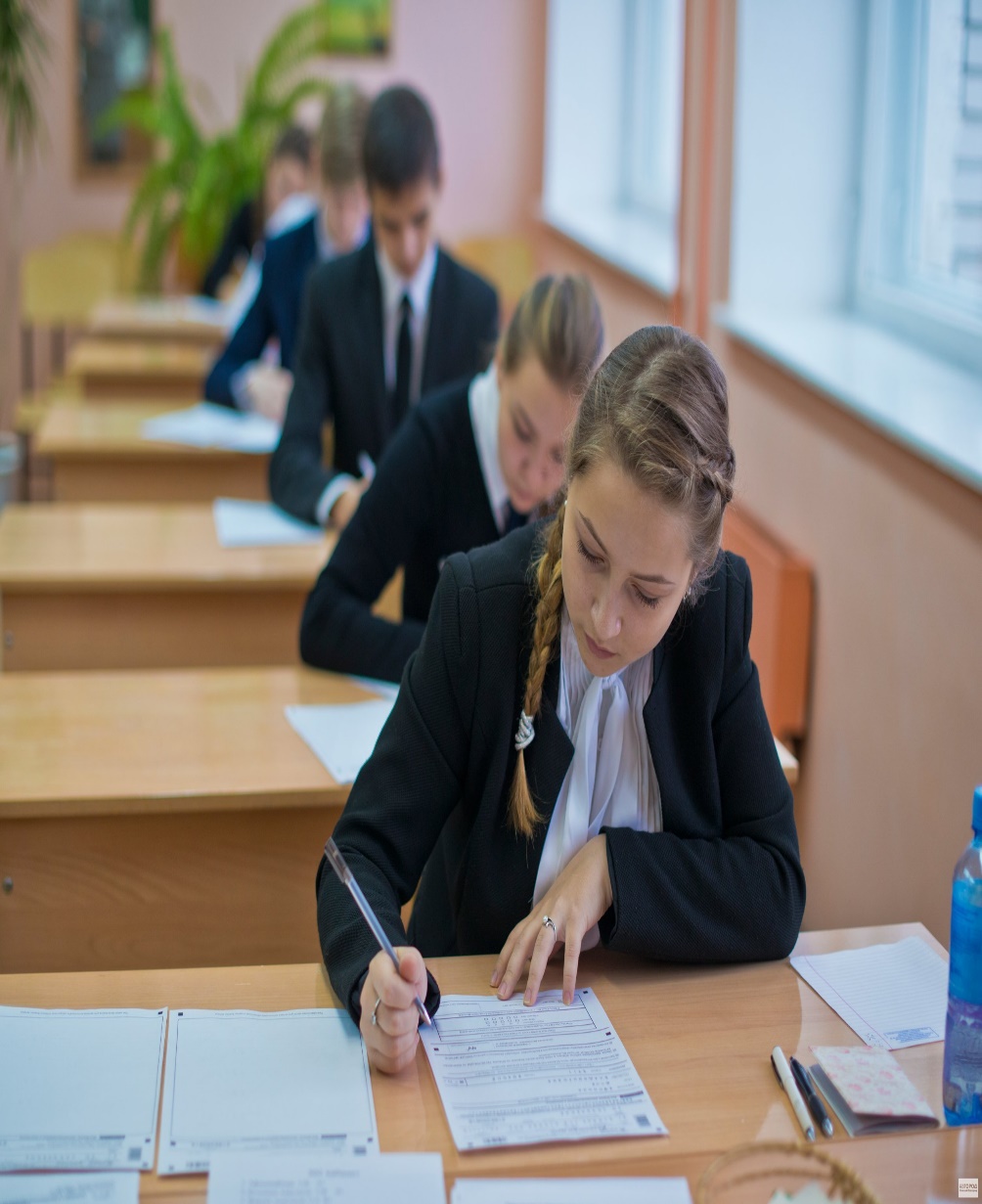 Обучающиеся 9 класса, освоившие общеобразовательные учебные программы основного среднего образования, сдают четыре экзамена, один из них - по выбору;
1) письменный экзамен по казахскому языку /русскому языку и родному языку для школ с уйгурским языком обучения (язык обучения) в форме эссе, для обучающихся школ с углубленным изучением предметов гуманитарного цикла – письменной работы (статья, рассказ, эссе);
2) письменный экзамен по математике (алгебре);
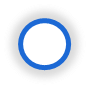 3) письменный экзамен по казахскому языку и литературе в классах с русским/ уйгурским языком обучения и письменный экзамен по русскому языку и литературе в классах с казахским языком обучения;
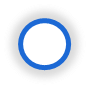 4) письменный экзамен по предмету по выбору (физика, химия, биология, география, геометрия, история Казахстана, всемирная история, литература (по языку обучения), иностранный язык (английский/ французский/немецкий), информатика).
3
Сроки проведения итоговой аттестации для обучающихся 9 классов::
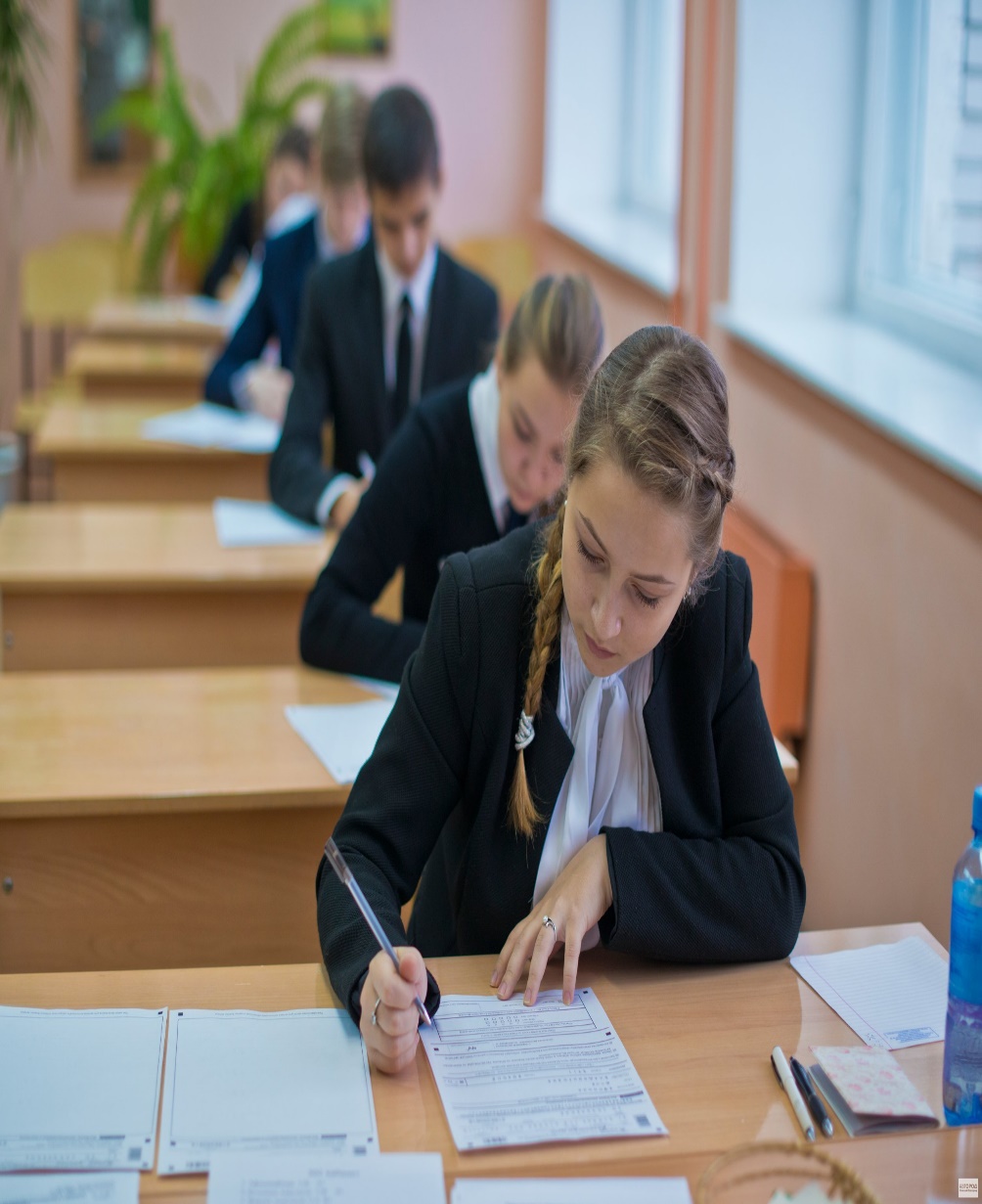 письменный экзамен по русскому (язык обучения) в форме письменной работы (статья, рассказ, эссе) – 29 мая 2024 года
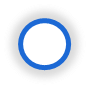 письменный экзамен (контрольная работа) по математике (алгебре) – 03 июня 2024 года
письменный экзамен (работа с текстом, выполнение заданий по тексту) по казахскому языку и литературе – 06 июня 2024 года
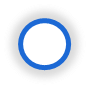 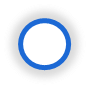 письменный экзамен по предмету по выбору (физика, химия, биология, география, геометрия, история Казахстана, всемирная история, литература (по языку обучения), иностранный язык (английский/французский/немецкий), информатика) – 10 июня 2024 года
3
СХЕМА ВЫСТАВЛЕНИЯ ЭКЗАМЕНАЦИОННЫХ БАЛЛОВ ДЛЯ ОБУЧАЮЩИХСЯ 9 КЛАССОВ
Для обучающихся 9 классов, имеющих годовые неудовлетворительные оценки по одному или двум предметам (по которым не проводится итоговая аттестация), до начала итоговой аттестации проводится дополнительное суммативное оценивание за учебный год по данным предметам;
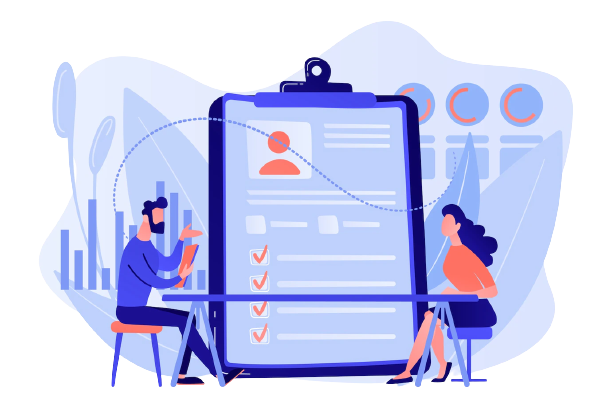 При получении оценок "3", "4", "5" за дополнительное суммативное оценивание за учебный год итоговая оценка выставляется как среднее арифметическое значение годовой оценки и оценки за суммативное оценивание за учебный год с округлением к ближайшему целому;
При получении оценки "2" за дополнительное суммативное оценивание за учебный год обучающиеся 9 класса не допускаются к итоговой аттестации и остаются на повторный год обучения.
9
СХЕМА ВЫСТАВЛЕНИЯ ЭКЗАМЕНАЦИОННЫХ БАЛЛОВ ДЛЯ ОБУЧАЮЩИХСЯ 9/ 11 КЛАССОВ
При получении оценки "2" по трем и более предметам обучающиеся 9 класса не допускаются к итоговой аттестации и остаются на повторный год обучения.
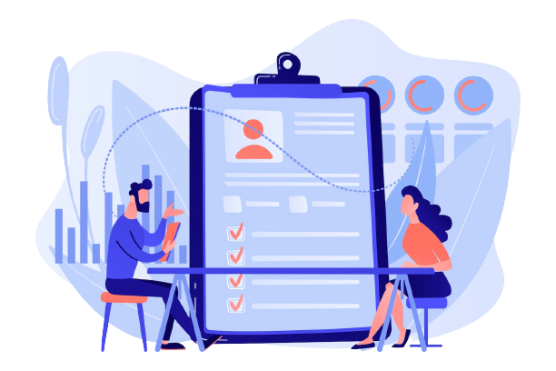 Для обучающихся 9 классов, имеющим годовые неудовлетворительные оценки по одному и двум предметам (по которым проводится итоговая аттестация), до начала итоговой аттестации проводится дополнительное суммативное оценивание за учебный год по данным предметам.
9
СХЕМА ВЫСТАВЛЕНИЯ ЭКЗАМЕНАЦИОННЫХ БАЛЛОВ ДЛЯ ОБУЧАЮЩИХСЯ 9 / 11 КЛАССОВ
При получении оценок "3", "4", "5" за дополнительное суммативное оценивание за учебный год итоговая оценка выставляется на основании результатов экзамена (по пятибалльной шкале) и оценки за дополнительное суммативное оценивание за учебный год (по пятибалльной шкале) в процентном соотношении 30 на 70. Округление итоговой оценки проводится к ближайшему целому.
При получении оценки "2" за дополнительное суммативное оценивание за учебный год обучающиеся 9 класса не допускаются к итоговой аттестации  и остаются на повторный год обучения.
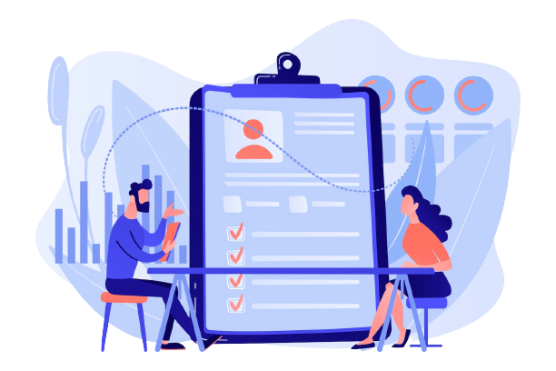 9
Обучающимся 9 класса, имеющим годовые и итоговые оценки «5» по всем предметам в период учебы                с 5 по 9 классы, выдается аттестат с отличием об основном среднем образовании в соответствии с формой, утвержденной приказом № 39 от 28.01.2015 г.
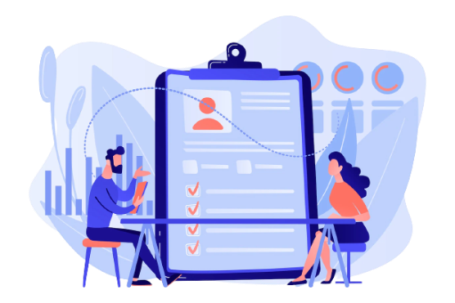 9
ОБУЧАЮЩИЕСЯ 9 КЛАССОВ ОСВОБОЖДАЮТСЯ ОТ ИТОГОВОЙ АТТЕСТАЦИИ
смерти близких родственников
по состоянию здоровья
7
ИТОГОВАЯ ОЦЕНКА ДЛЯ ОБУЧАЮЩИХСЯ, ОСВОБОЖДЕННЫХ ОТ ИТОГОВОЙ АТТЕСТАЦИИ
Итоговая оценка для обучающихся, освобожденных от итоговой аттестации, выставляется на основании годовой оценки текущего учебного года.

Обучающиеся 9  классов, заболевшие в период итоговой аттестации, сдают пропущенные экзамены после выздоровления.
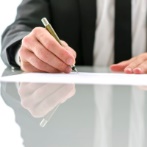 8
ПО РЕЗУЛЬТАТАМ ИТОГОВОЙ АТТЕСТАЦИИ:
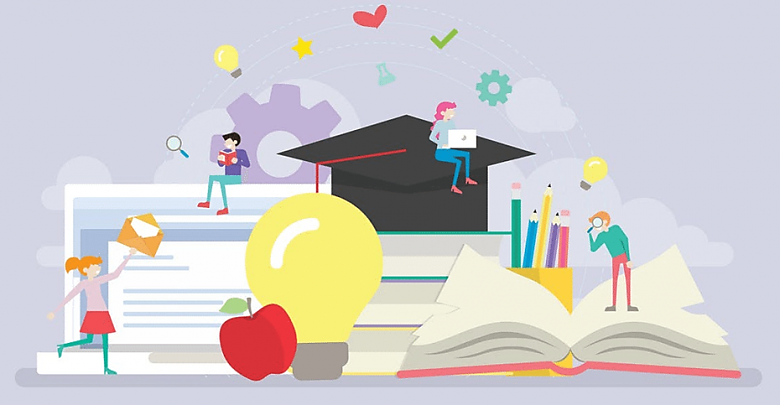 обучающиеся 9 классов при получении неудовлетворительных оценок по одному или двум предметам допускаются к прохождению в школе повторной итоговой аттестации по данным учебным предметам в форме экзамена;

обучающиеся 9 класса при получении неудовлетворительных оценок по трем и более предметам остаются на повторный год обучения;
6
ПО РЕЗУЛЬТАТАМ ИТОГОВОЙ АТТЕСТАЦИИ:
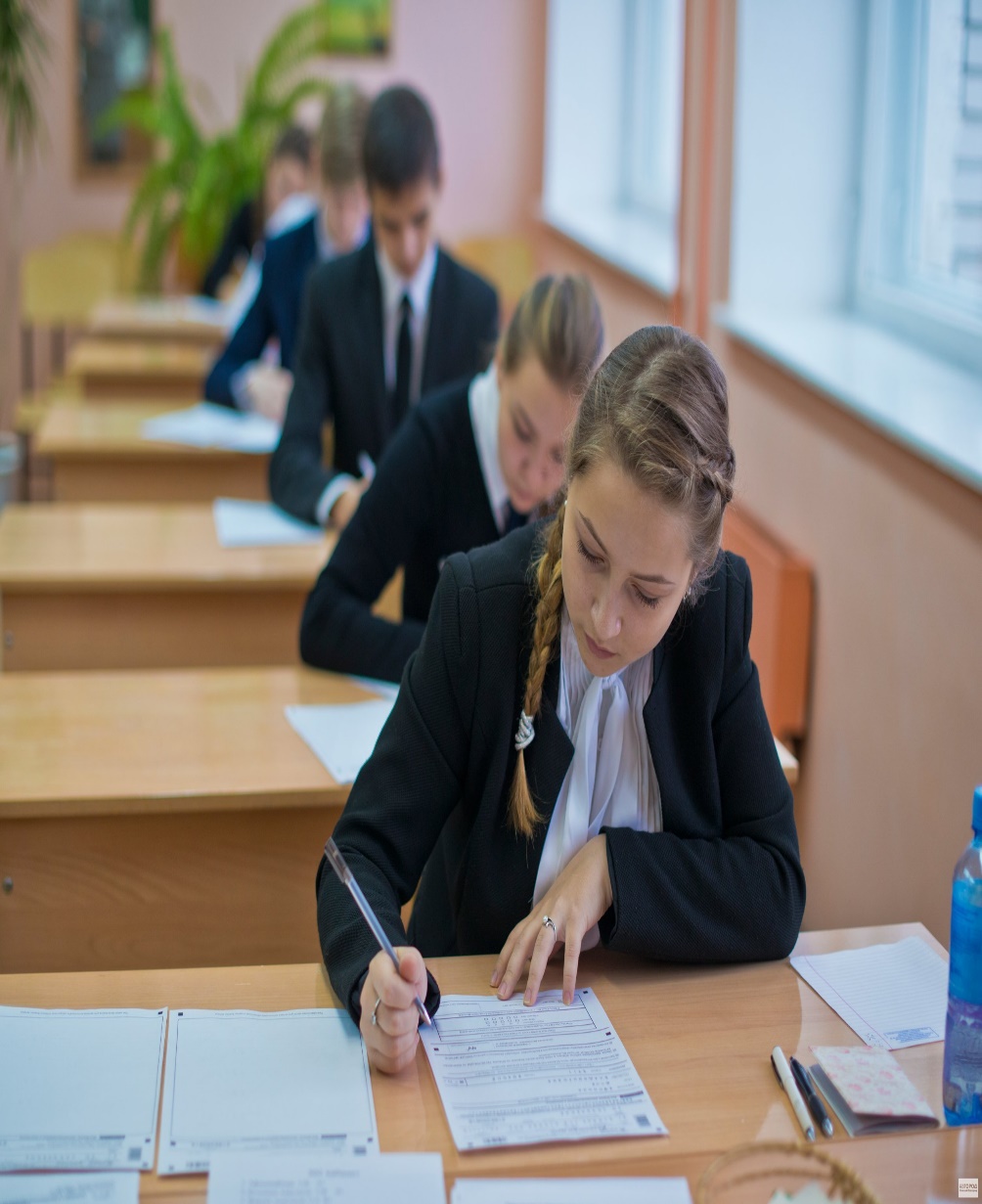 Обучающимся 9 класса, сдавшим повторную итоговую аттестацию, выдается аттестат об основном среднем образовании в соответствии с формой, утвержденной приказом № 39.

Обучающиеся 9 класса, получившие неудовлетворительную оценку при повторной итоговой аттестации, остаются на повторный год обучения.
3
ТРЕБОВАНИЯ К ЭКЗАМЕНАМ
8
СПАСИБО ЗА ВНИМАНИЕ!!!